Read a “raw” text file
1
Right click on res folder, choose  New and Directory. Name it raw.
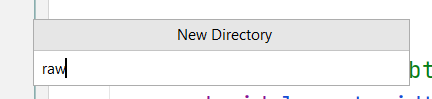 2
Result of adding raw directory
3
Copy text file. Right click on raw, choose Paste.
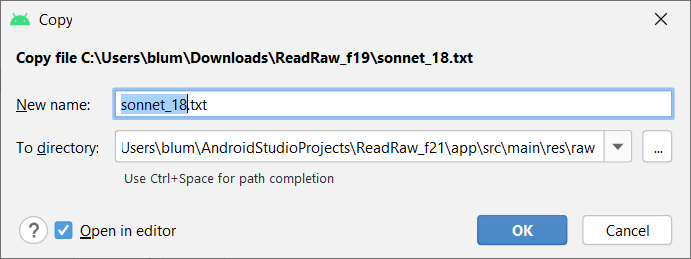 4
Naming rules
Small letters
Numbers
Underscore 
Period

CANNOT start with a number
5
Code
6